Особенности организации и проведения ВПР в 2022
Презентация подготовлена: 
Бояркина Ольга Геннадьевна, муниципальный координатор мониторинговых и оценочных процедур
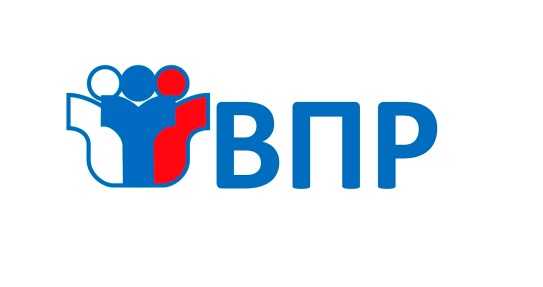 Нормативно-правовые документы
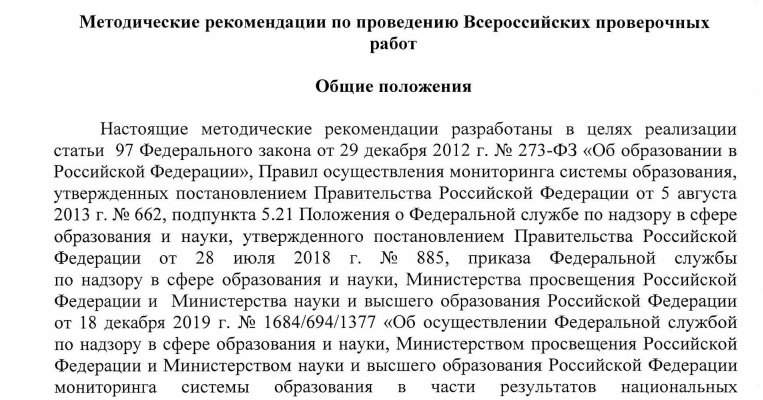 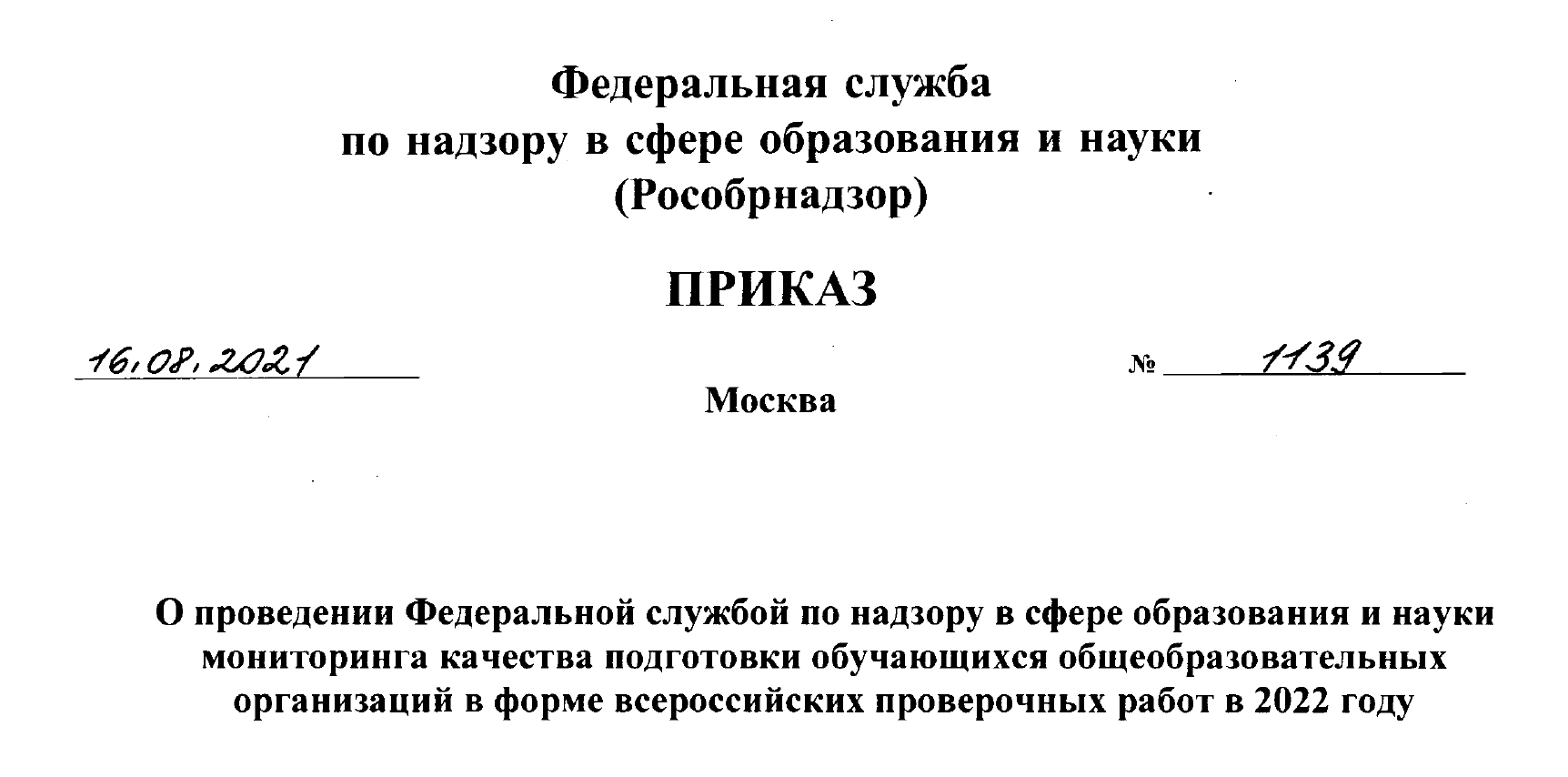 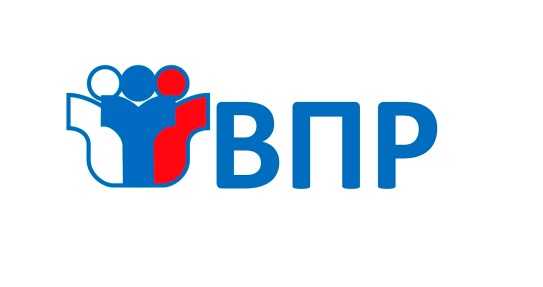 Система оценивания в РФ
Уровни проведения оценочных процедур:
федеральный;
региональный;
 ОО.
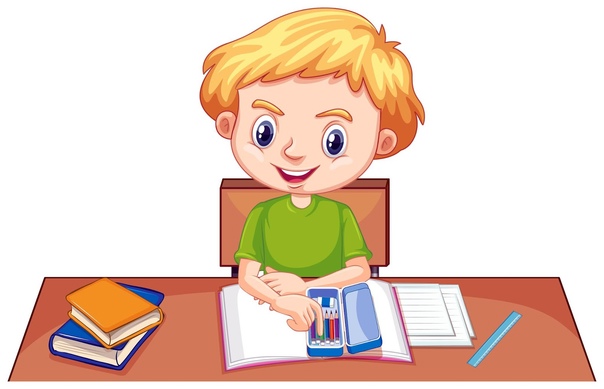 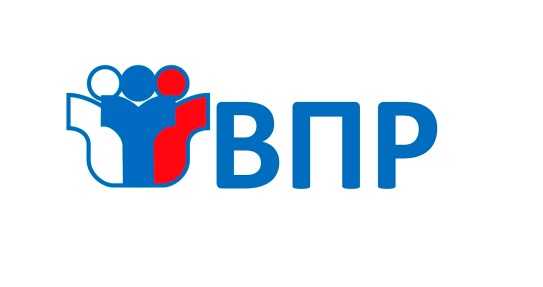 Общие цели и принципы проведения ВПР
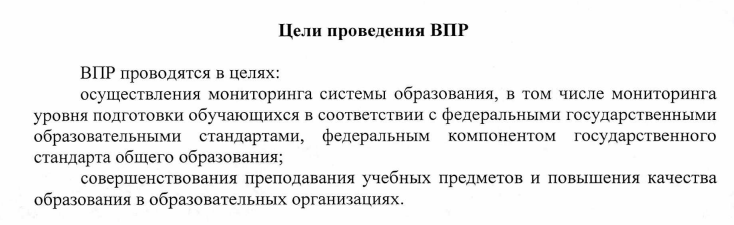 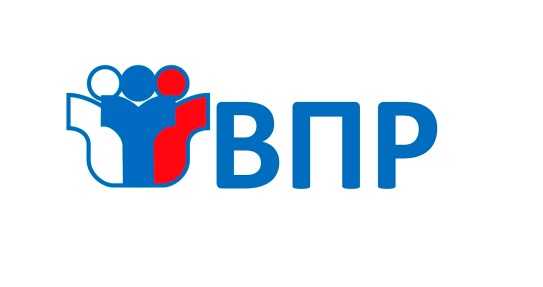 Расписание ВПР
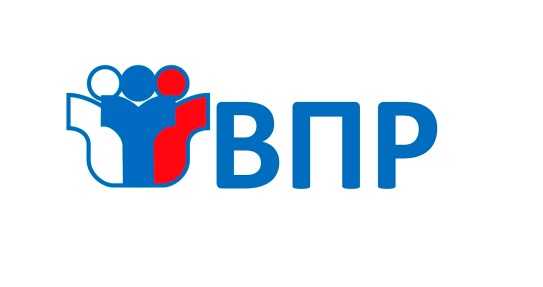 Расписание ВПР
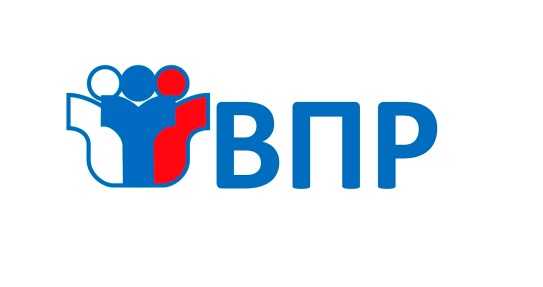 Продолжительность выполнения ВПР
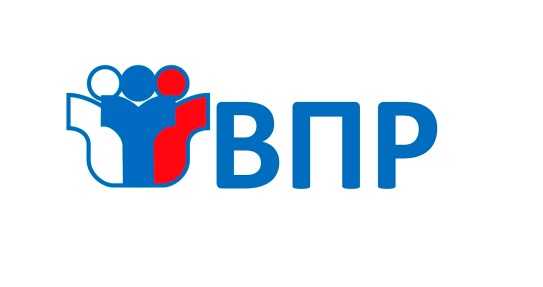 Возможные нештатные  ситуации:
1.Отсутствие  обучающегося во время проведения ВПР по уважительной причине.
2. Получение неудовлетворительной отметки.
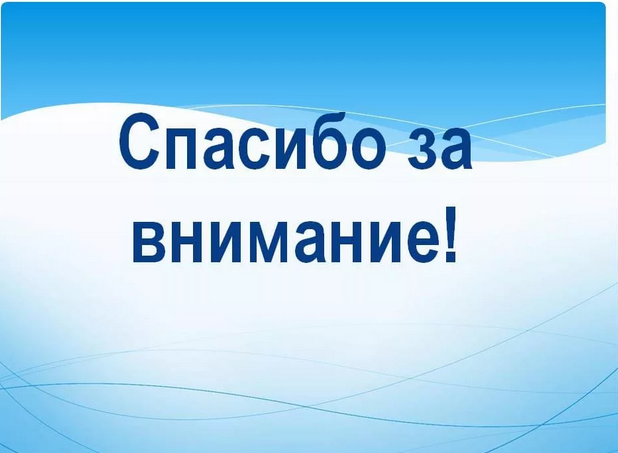 Тел. 5-21-33